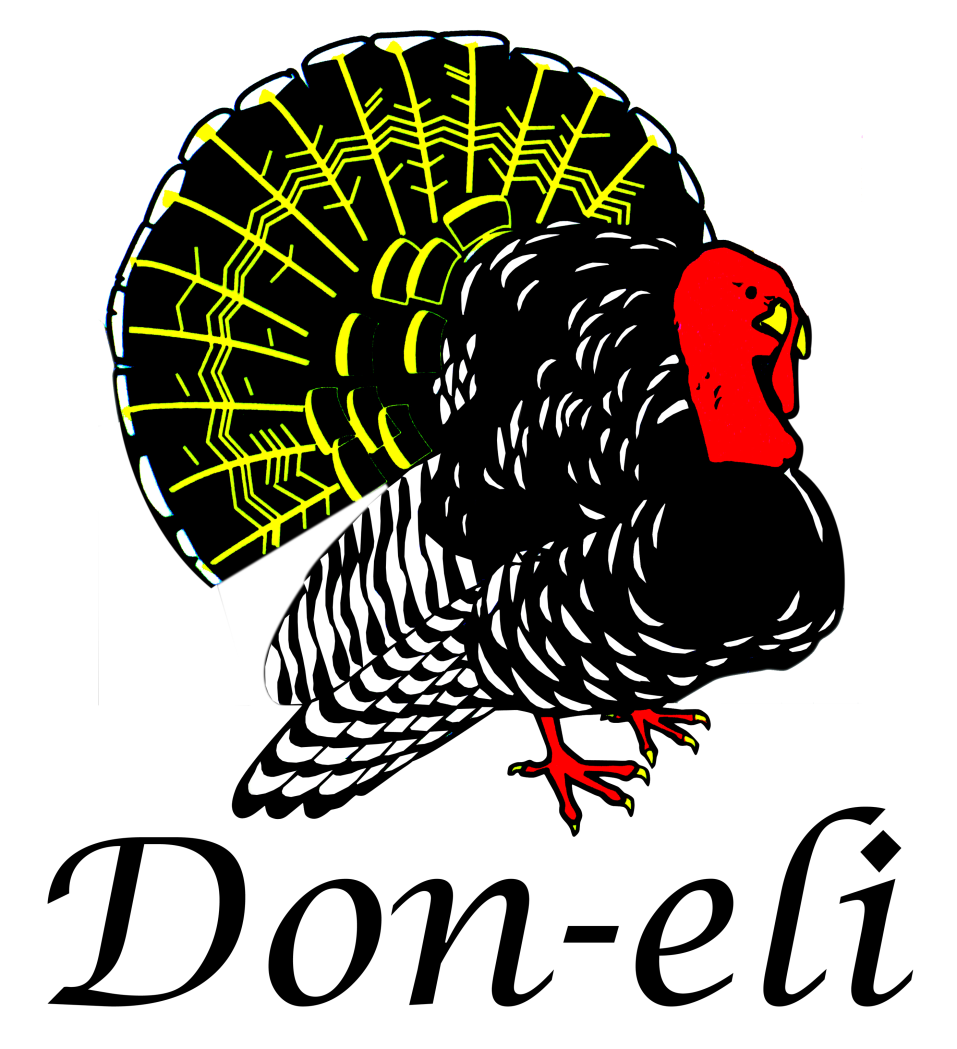 ProductosDon Eli
Control de calidad
Elaborado por:
García samaniego nora  lindzay
Robles rivas edna  yssell
Villalba bracamonte iveth  alejandra
Asesor:
Lozano taylor jose
Introducción
La empresa que nosotras escogimos es “Productos Don Eli”, a la cual ya habíamos asistido anteriormente para una visita de Costos en Ingeniería.

 Aquí aplicaremos los conocimientos adquiridos en clase para ayudar a la empresa a tener un control de calidad en su proceso.
Inicio
Surge hace 26 años como una idea y negocio familiar, dedicándose en sus inicios solo a la producción de chorizo de pavo y de res con una receta 100% original.

Su fundador y aun dueño es el señor Eliseo Navarro Corona.

Hasta el día de hoy hasta abarca desde San Luis hasta Los Mochis y parte de Mazatlán
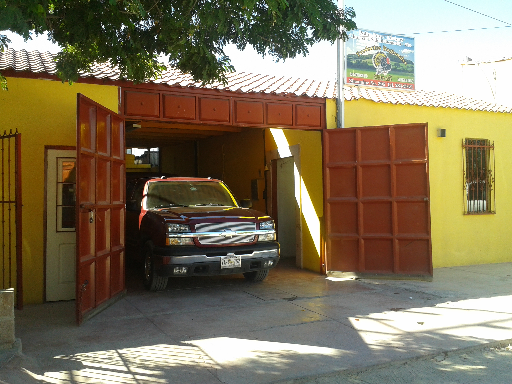 Datos
Dueño: Eliseo Navarro Corona

Gerente: Jesus Tadeo Noriega

Ubicación:
Avenida Sinoquipe #396, colonia Lomas de Madrid, Hermosillo, Hermosillo Sonora, México, CP 83103
Teléfono: 6622842921

Horario: 6:00 a.m a 4:00 p.m.
Productos Elaborados
Esta empresa elabora distintos productos, como:
Chorizo de Pavo    
Chorizo de Res
Carne de Pavo

Nosotras nos enfocaremos al proceso de la elaboración del chorizo de pavo, que es el más vendido por la empresa.
Pavo Adobado
Pollo Adobado
Lomo adobado (cerdo)
Carta de Aceptación
Diagrama del flujo del proceso
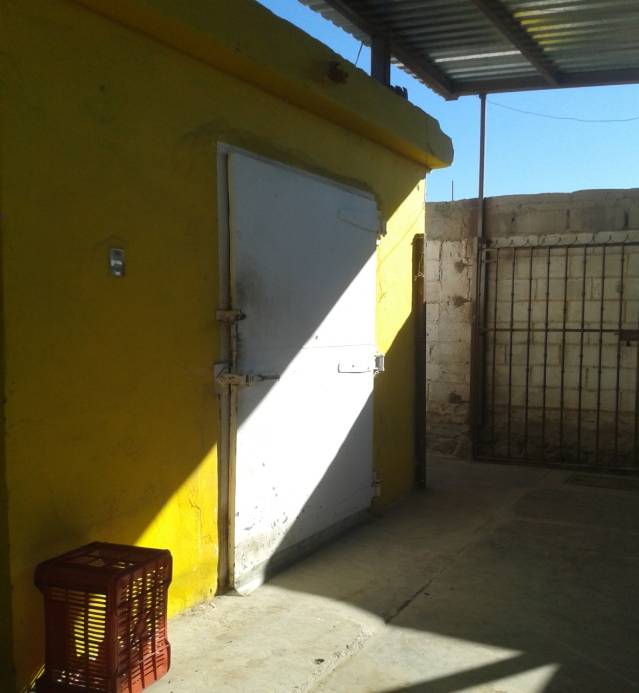 Proceso
Recepción de Materia Prima


Descongelamiento y 
Mezcla de Materia Prima
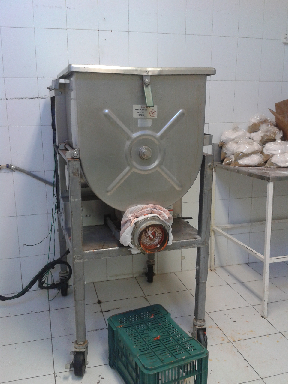 Proceso
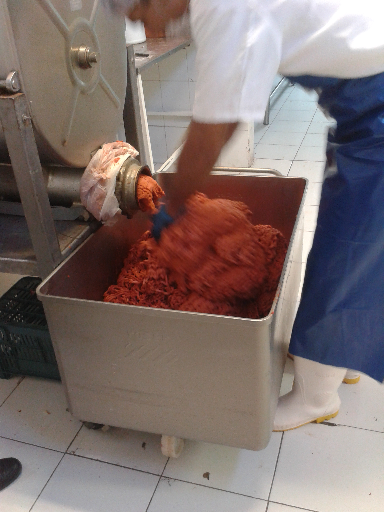 Molido de Materia Prima




Embutido
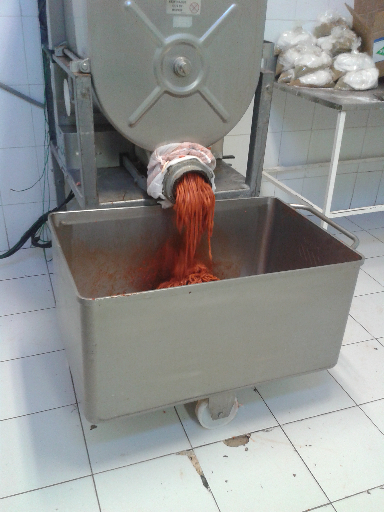 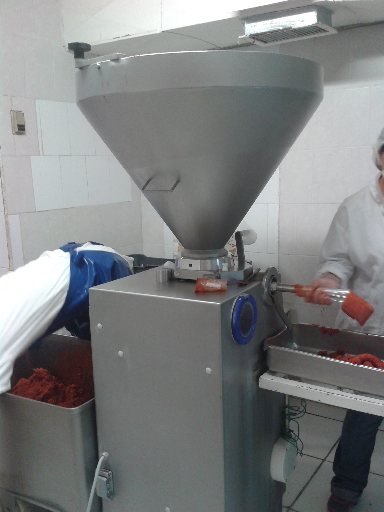 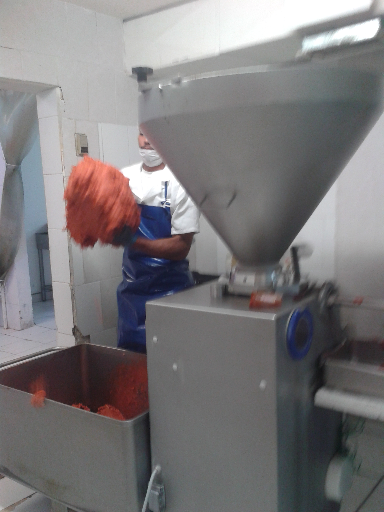 Proceso
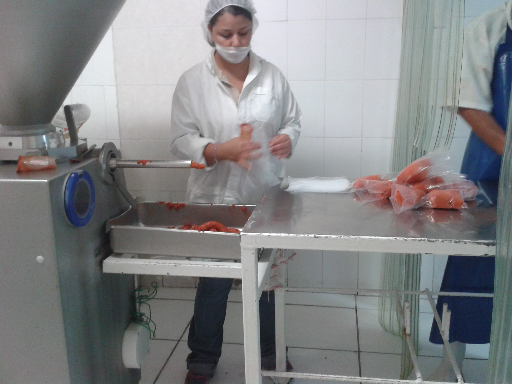 Empaque de unidades
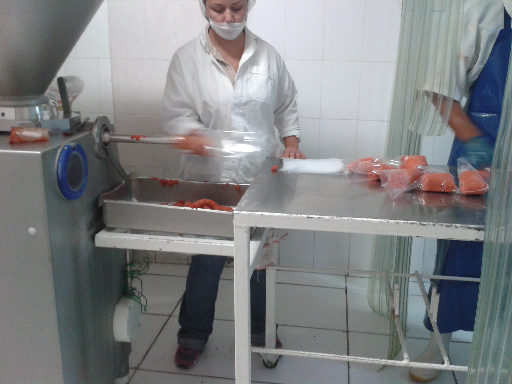 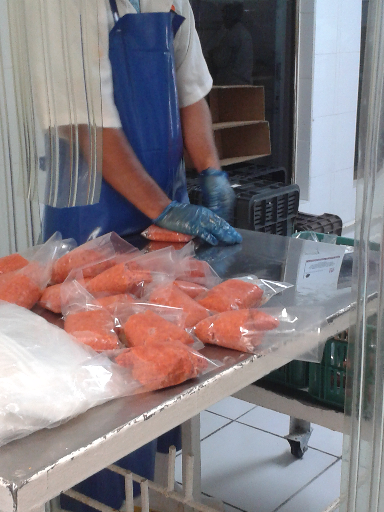 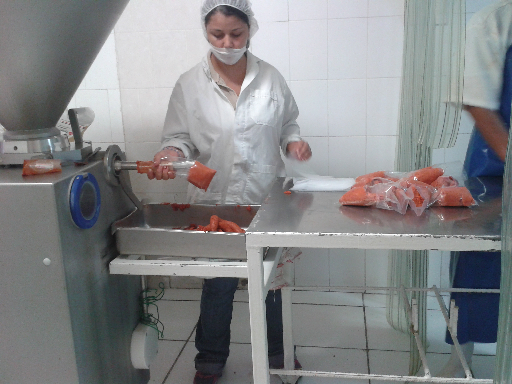 Proceso
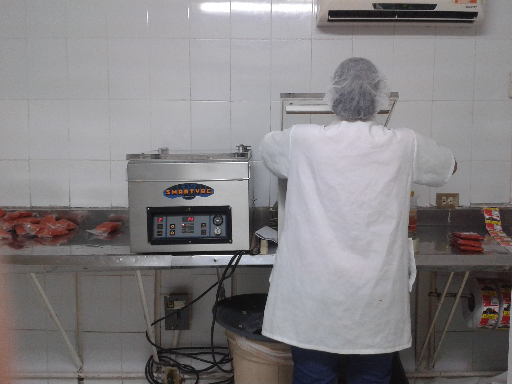 Sellado al vacio
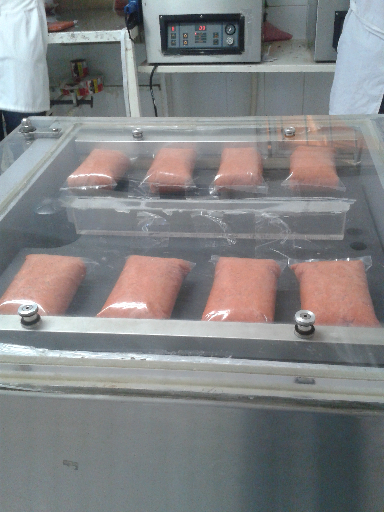 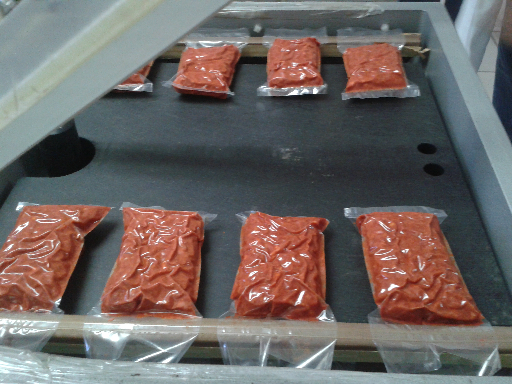 Proceso
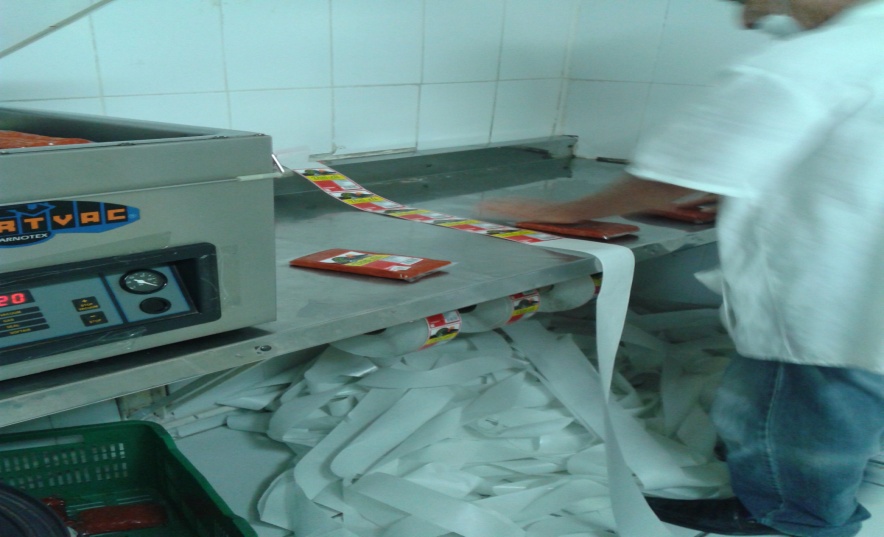 Etiquetado


Producto Terminado
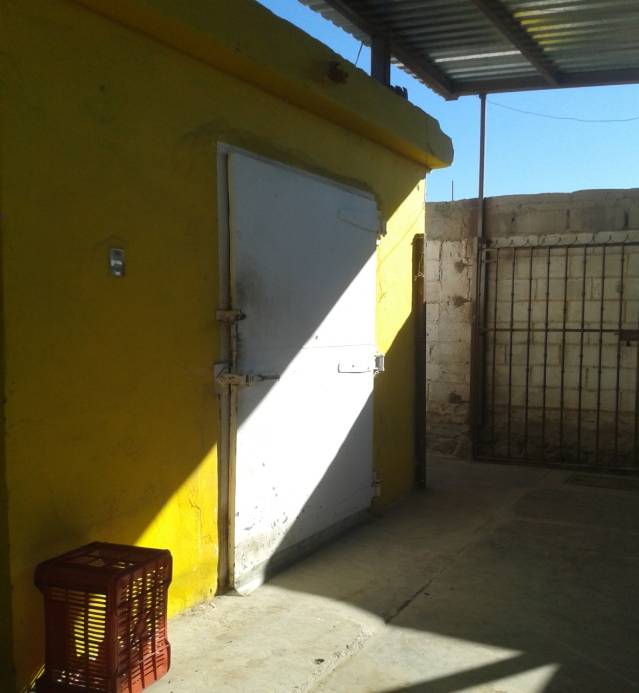 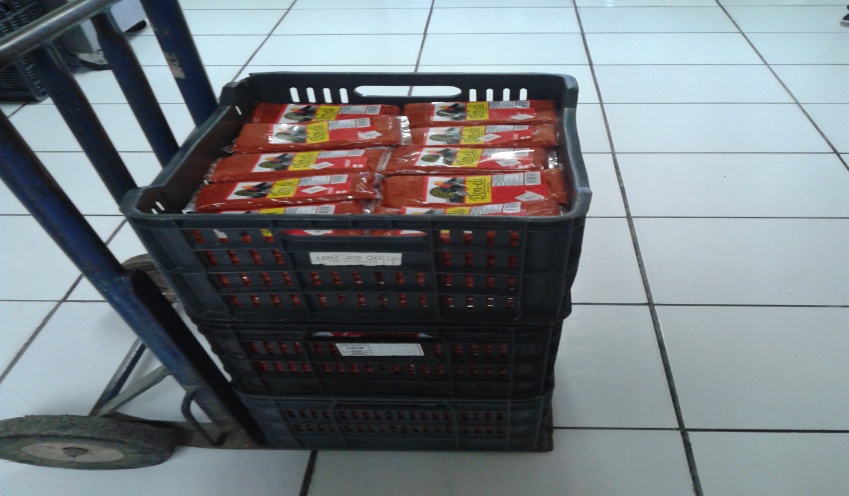 Objetivos
Nos hemos propuesto como objetivo el brindarle a la empresa un plan de control ya que no cuenta con alguno. 

De igual forma hemos observado que la variación en los pesos es mucha, por lo que detectaremos esas causas que lo provocan.

Hemos tomado la medición de 5 muestras con 20 partes cada uno, para mostrar la variación del producto.
Resultados
Resultados
Conclusiones
Como podemos ver, Don Eli presenta productos que se salen de sus limites establecidos, y no se han podido controlar.

Es por eso que nosotras pretendemos brindarle los registros necesarios para que tengan un mejor control de su proceso.